Работа педагога-психолога в рамках ППк
Педагог-психолог 
МАОУ СОШ №35 г.Томска
Пискунова Ирина Федоровна
Цель работы ППк – создание оптимальных условий обучения, развития, социализации и адаптации обучающихся посредством психолого-педагогического сопровождения. 

Задачи:
1. Выявление трудностей  в освоении образовательных программ, особенностей в развитии, социальной адаптации и поведении обучающихся для последующего принятия решений об организации психолого-педагогического сопровождения; 
2. Разработка рекомендаций по организации психолого-педагогического сопровождения обучающихся;
3. Консультирование участников образовательных отношений по вопросам актуального психофизического состояния и возможностей обучающихся; содержания и оказания им психолого-педагогической помощи, создания условий получения образования;
4. Контроль за выполнением рекомендаций ППк.
Направления работы ППк:
Экспертно-диагностическое:
Психолого-педагогическая диагностика новых обучающихся с ОВЗ для составления индивидуальных образовательных маршрутов;
Психолого-педагогическая диагностика обучающихся по направлениям: «Готовность первоклассников к обучению в школе»; «Адаптация пятиклассников к условиям среднего звена школы»;
Проведение психолого-педагогического мониторинга для изучения динамики обучающихся с ОВЗ;
Психолого-педагогическая диагностика обучающихся, направленных на обследование в условиях ГПМПК.

Консультативное:
Консультации для классных руководителей по заполнению необходимой документации на обучающихся с ОВЗ;
Психолого-педагогические консультации для родителей;
Консультации для педагогов по созданию специальных условий для обучения детей с ОВЗ.
Направления работы ППк:
Психолого- педагогическое сопровождение:
Организация психолого-педагогического сопровождения обучающихся, испытывающих трудности в освоении ООП НОО, ООП ООО и  обучающихся с ОВЗ;
Систематическое ведение необходимой документации ППк.

Просветительское
Обучающие семинары для педагогов на тему «Создание специальных условий для обучающихся с ОВЗ».


Организационно-методическое
Анализ работы ППк за 2021-2022 уч.год;
Планирование работы на 2021-2022 уч.год.Анализ динамики развития обучающихся с ОВЗ, контроль за заполнением протоколов динамического наблюдения.
Документация по работе с детьми с ОВЗ 
http://imc.tomsk.ru/?page_id=15498 
рубрика “Документация педагога-психолога”

Журнал регистрации заключений и рекомендаций специалистов и коллегиального заключения и рекомендаций ПМПк;

Журнал записи детей на ППк;

Индивидуальный образовательный маршрут обучающегося;

Протокол динамического наблюдения (начальное общее образование);

Протокол динамического наблюдения (основное общее и среднее общее образование).
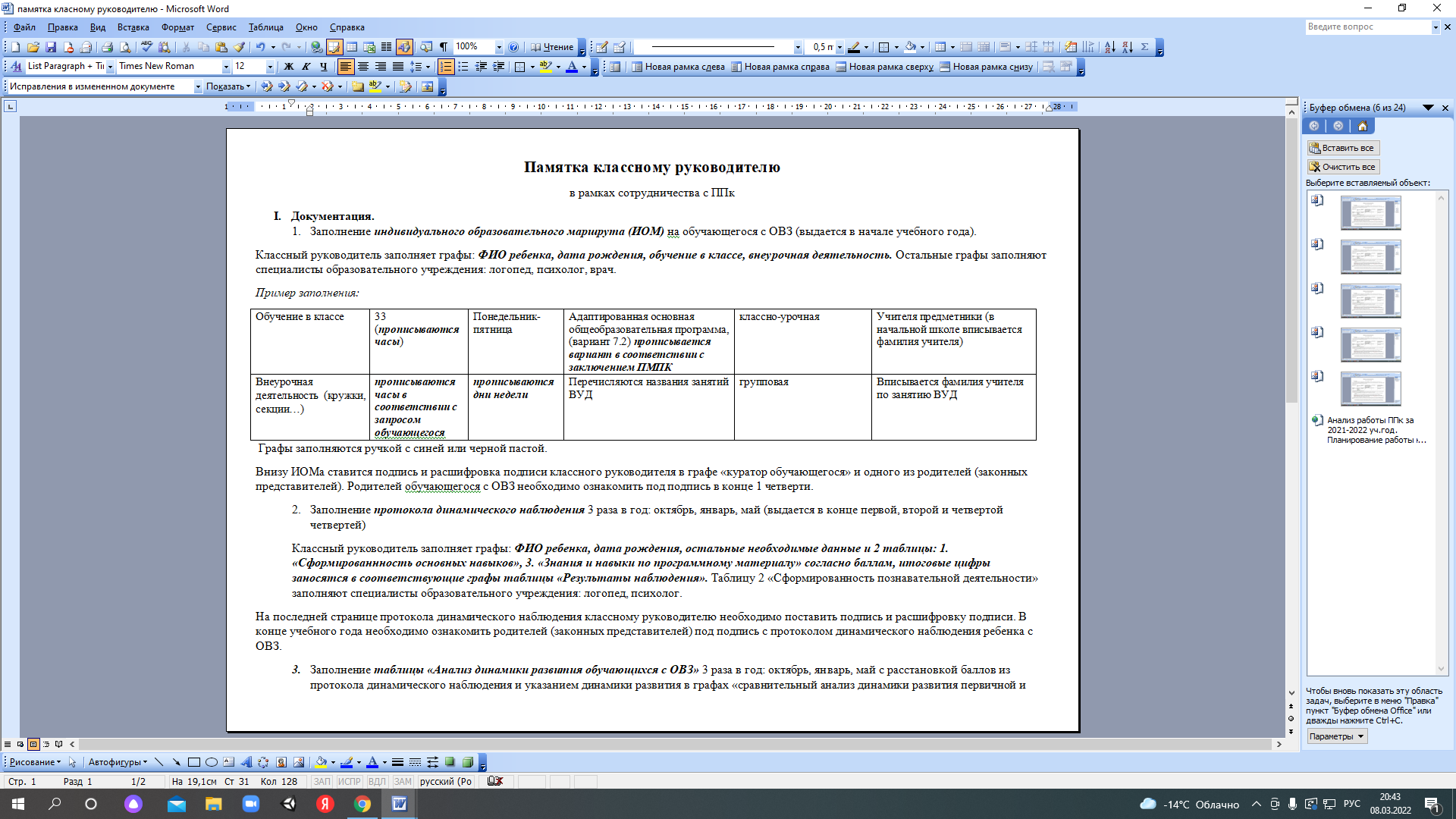 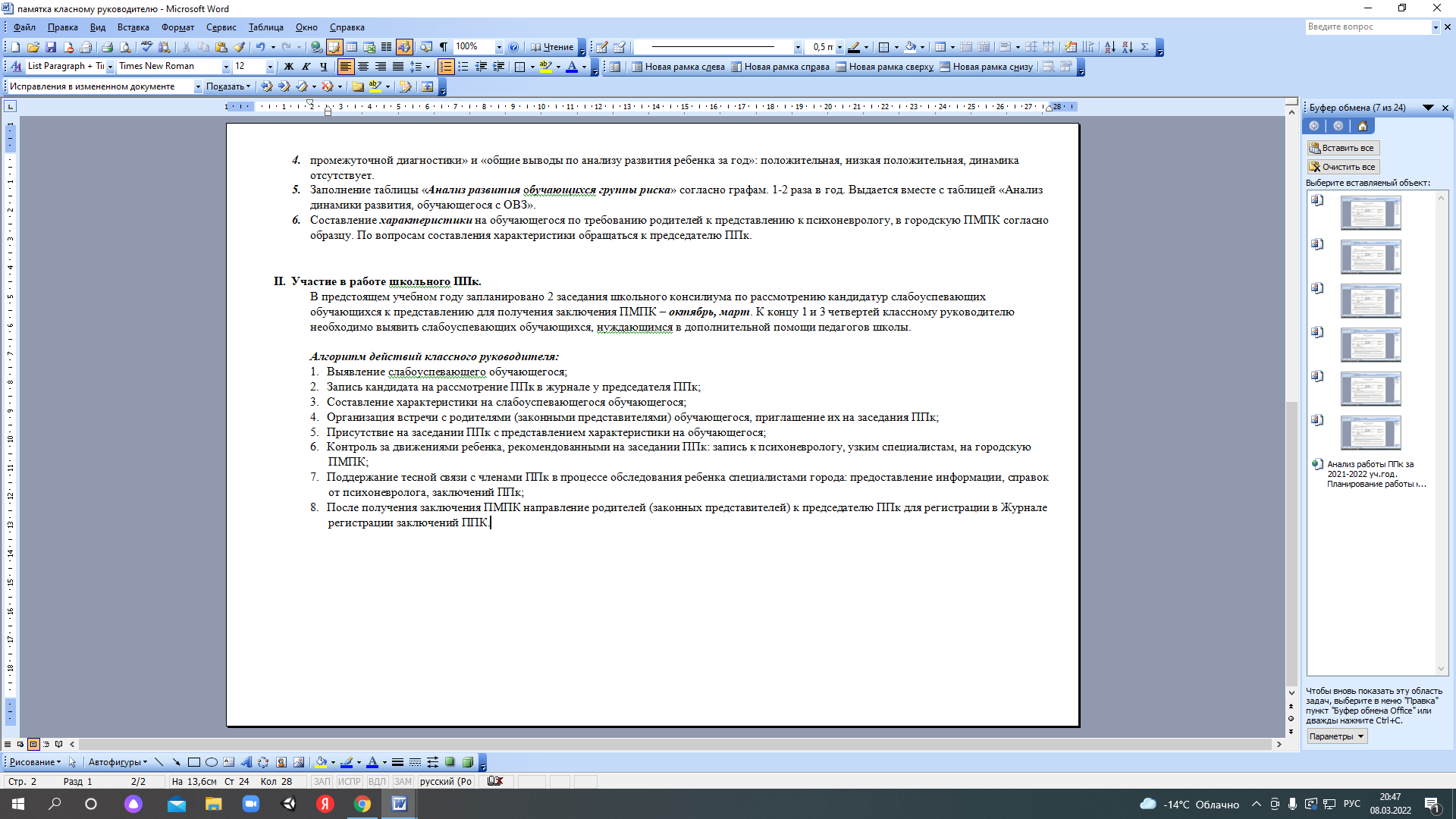 Анализ результатов обучения, воспитания, развития детей с ограниченными возможностями здоровья в МАОУ СОШ №35 г.Томска
Анализ  позволяет оценить динамику развития (положительную, слабую положительную, отсутствие положительной динамики, отрицательную динамику)
Организация работы с педагогами работающими с детьми ОВЗ
Проведение просветительских семинаров на тему “Организационные и методические условий для обучения детей с ОВЗ”, “Организация специальных педагогических условий с учетом типологических особенностей обучащихся с ОВЗ”. 

Рассматриваем вопросы: 

Организации учебного процесса (распределение учащихся ; обозначение школьных правил; чередование видов деятельности)

Организация работы в классе (индивидуальная помощь в случаях затруднения; дополнительные многократные упражнения для закрепления материала; более частое использование наглядных дидактических пособий и индивидуальных карточек)

Оценка достижений и знаний
2. Проведение семинаров - практикумов с целью демонстрации использования современных педагогических технологий в условиях инклюзивного класса. 

В условиях инклюзивного класса актуально использовать приемы интерактивных технологий, игровых технологий, технологии сотрудничества.
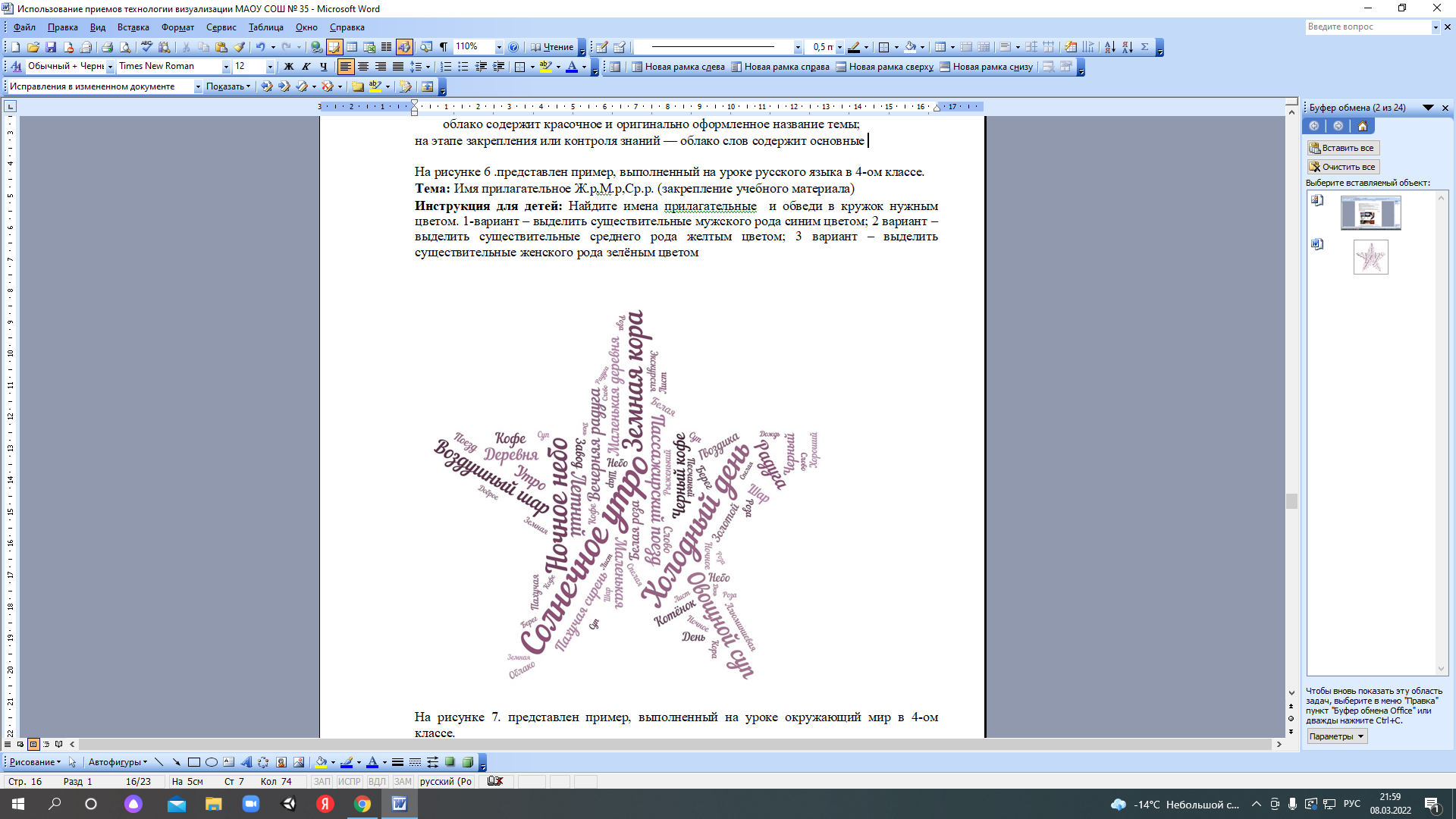 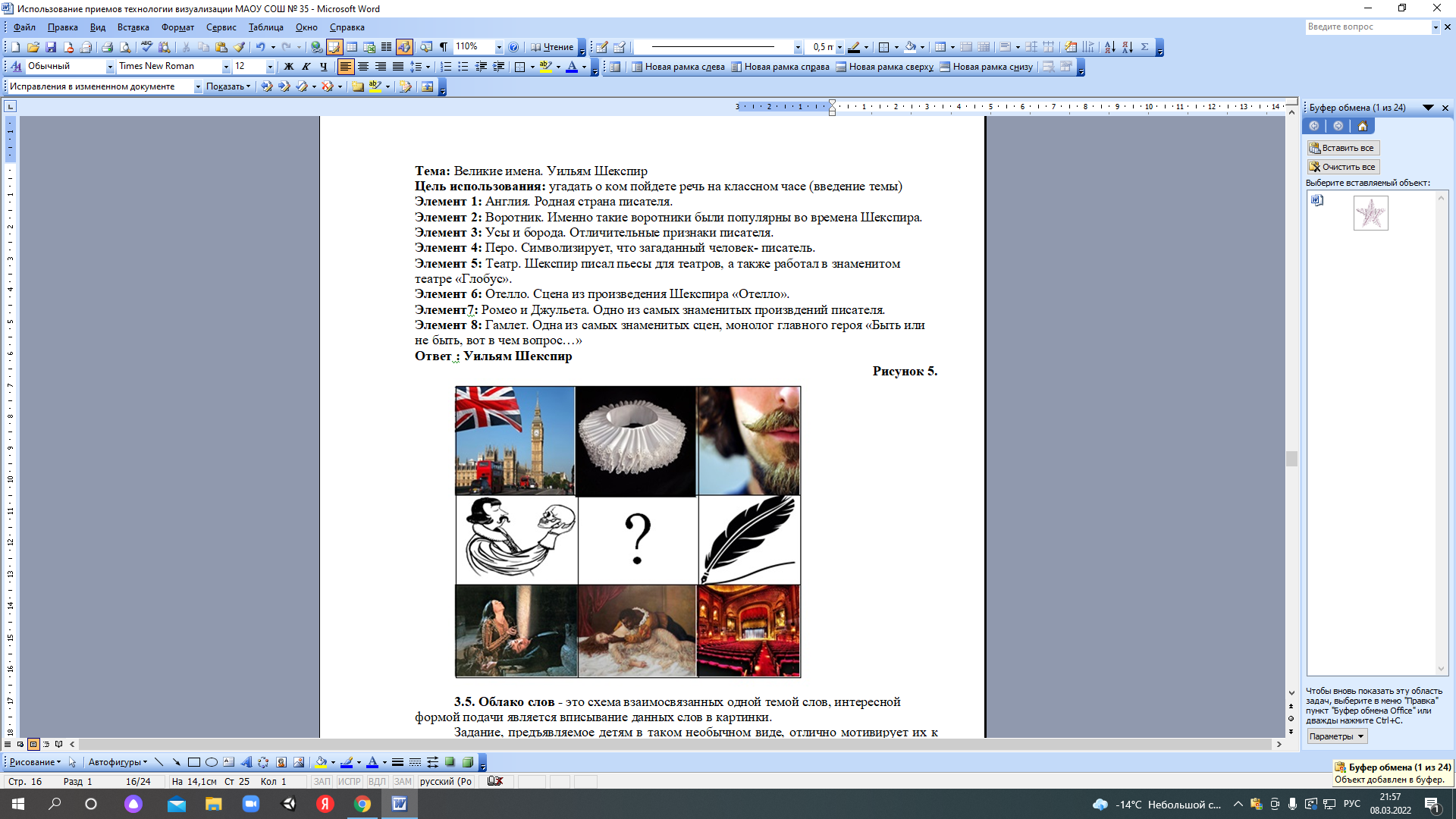 3. Проведение педагогических мастерских с целью разработки материалов наглядного подкрепления материала: опорные, обобщающие схемы, «программированные карточки», графические модели, карточки-помощницы, которые составляются в соответствии с характером затруднений при усвоении учебного материала; планы – алгоритмы, образцы решения задач.
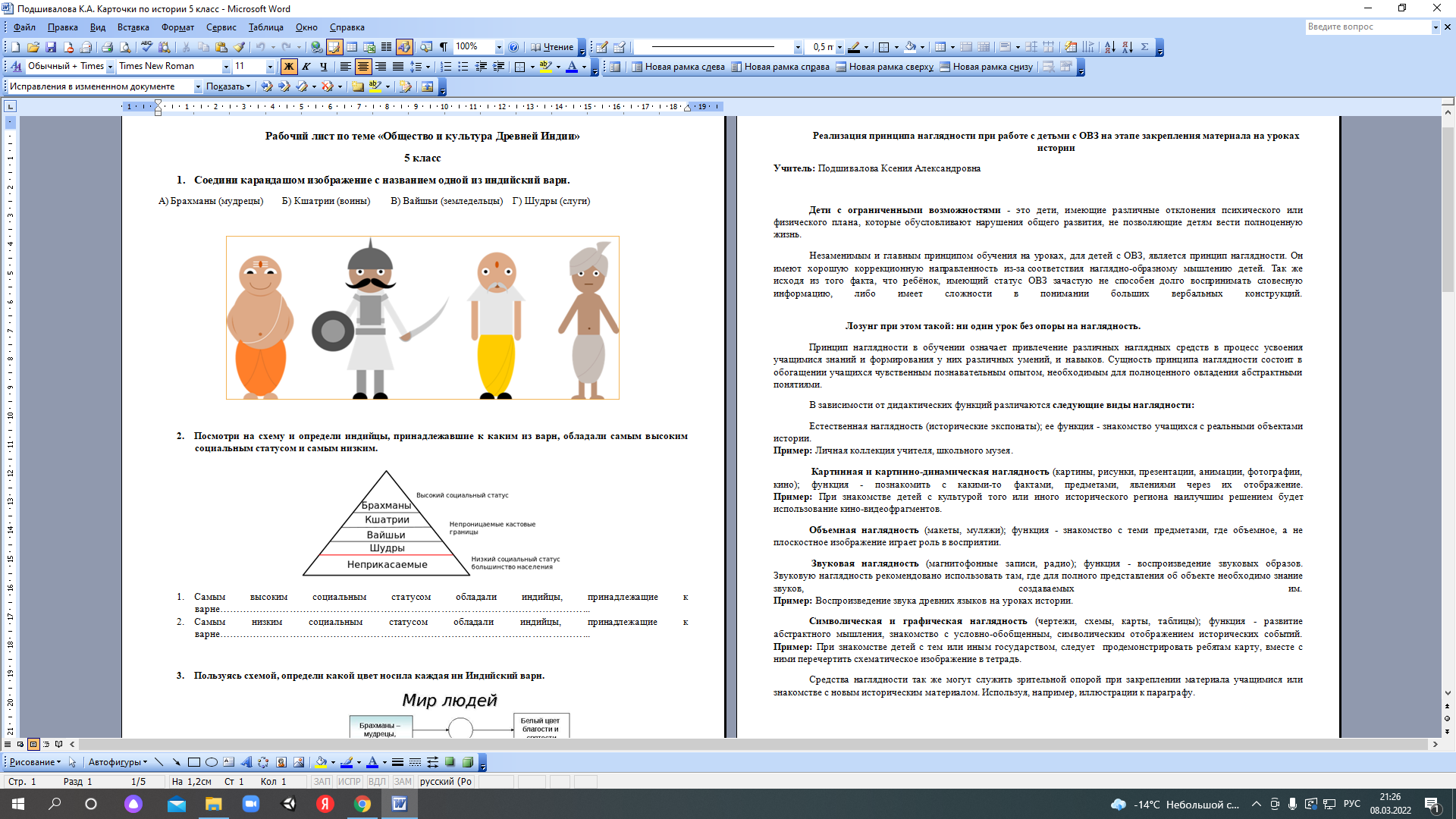 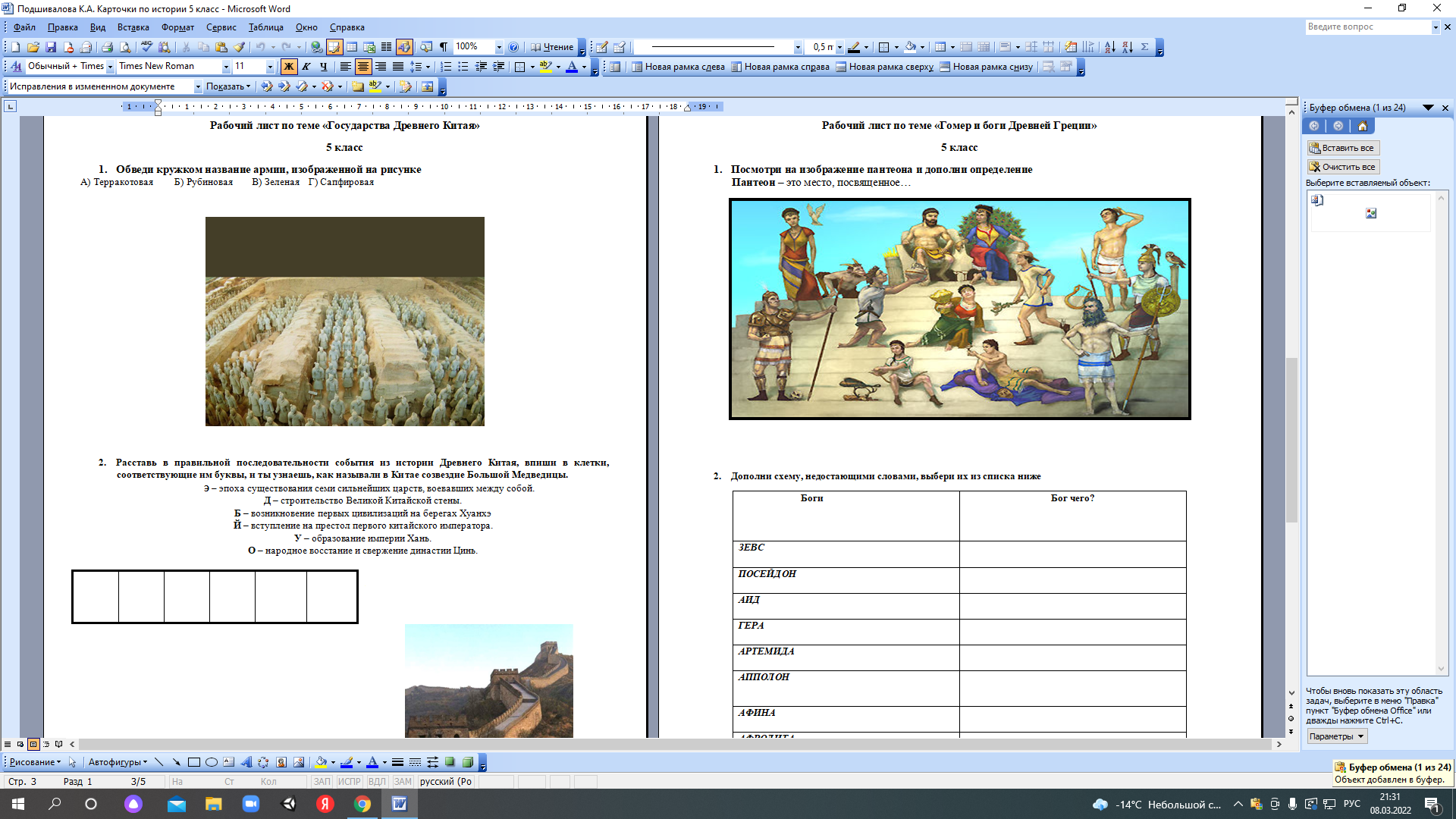 4. Проведение педагогических мастерских с целью разработки коррекционно-развивающих упражнений на основе учебного материала.
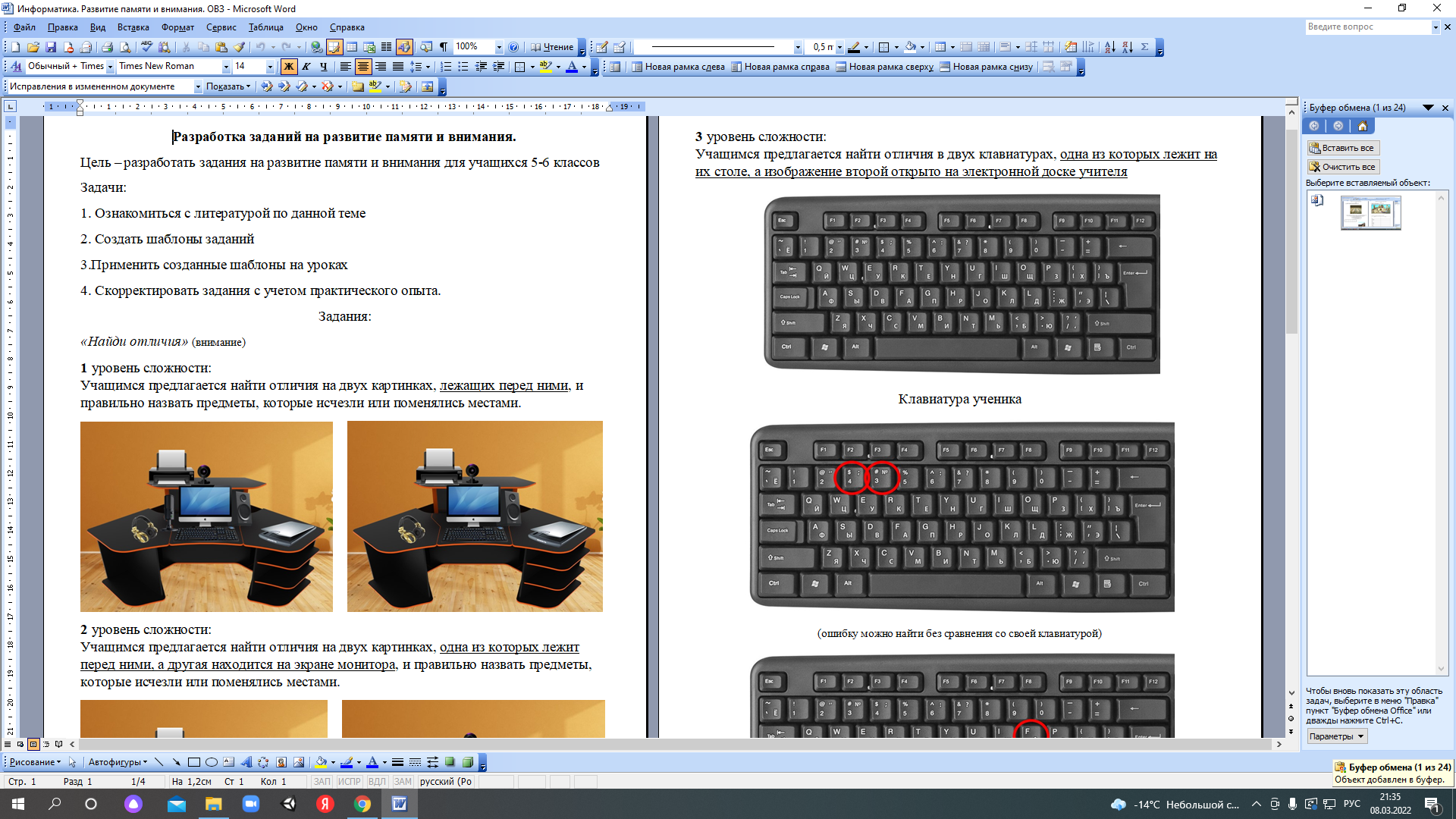 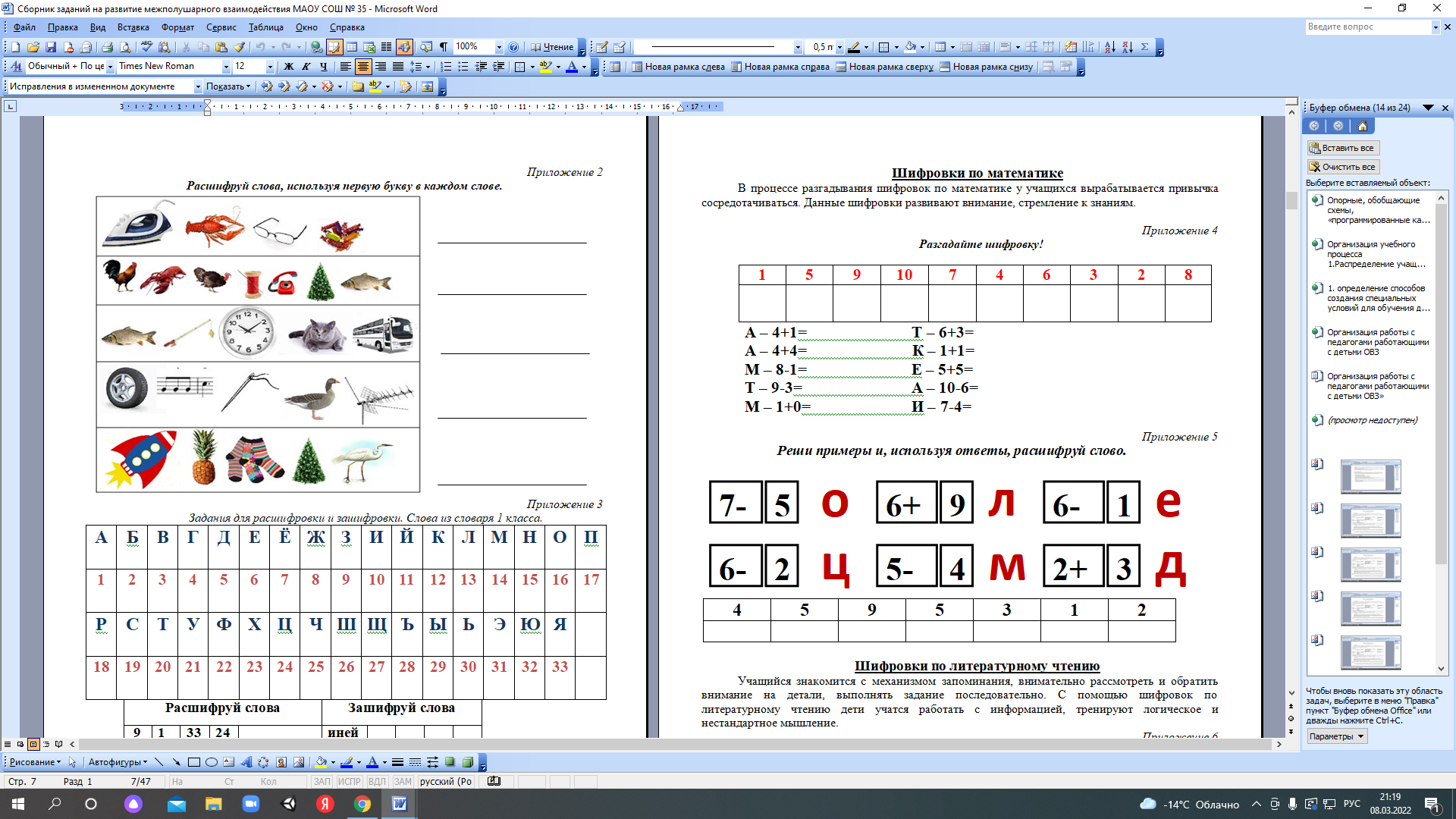 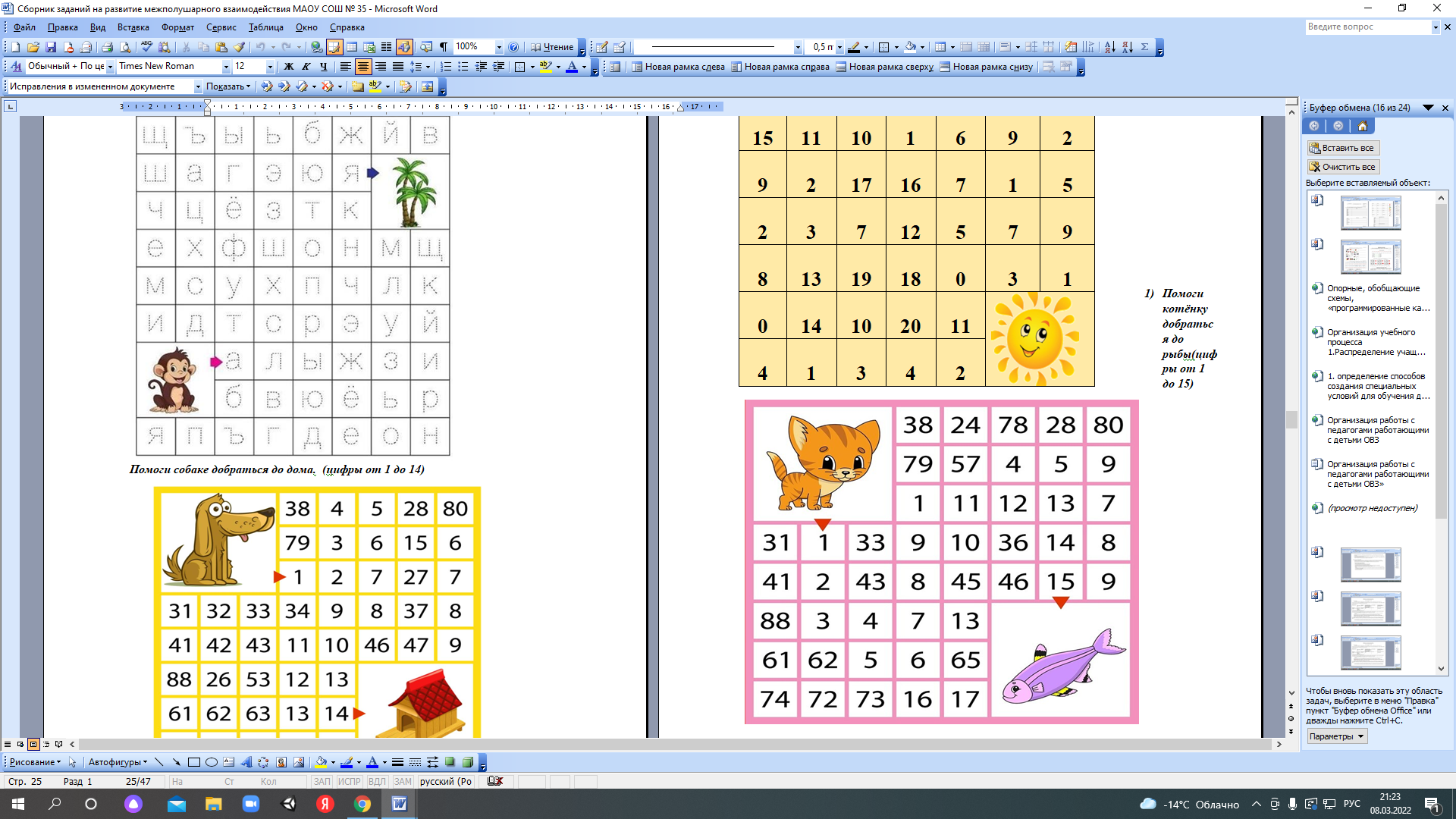 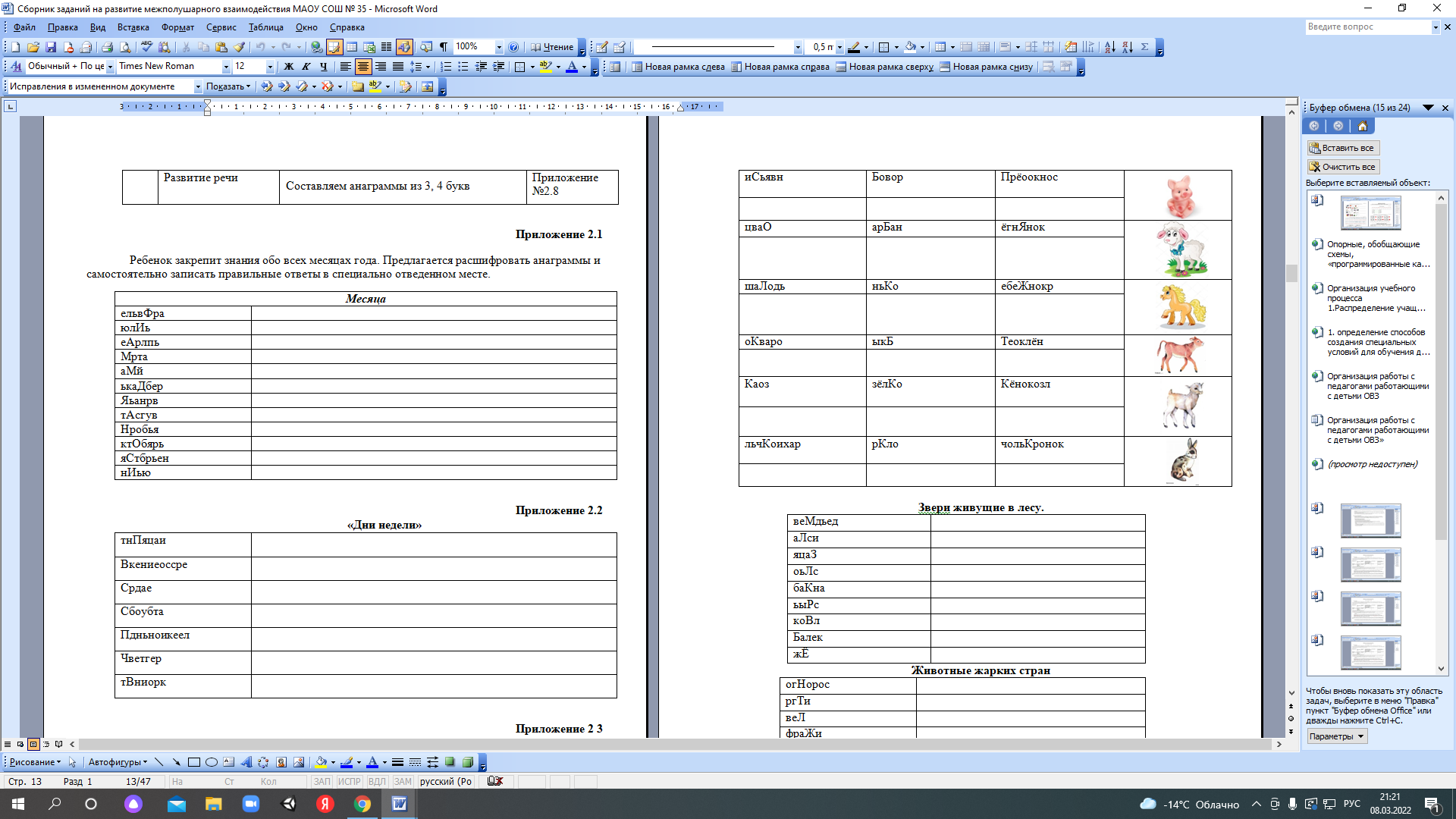